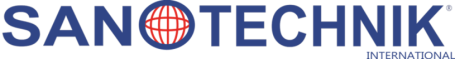 PRODUKTDATENBLATT
Passende Ab.- und Überlaufgarnitur für den Artikel „LA PALMA“        Art.Nr.: 993000
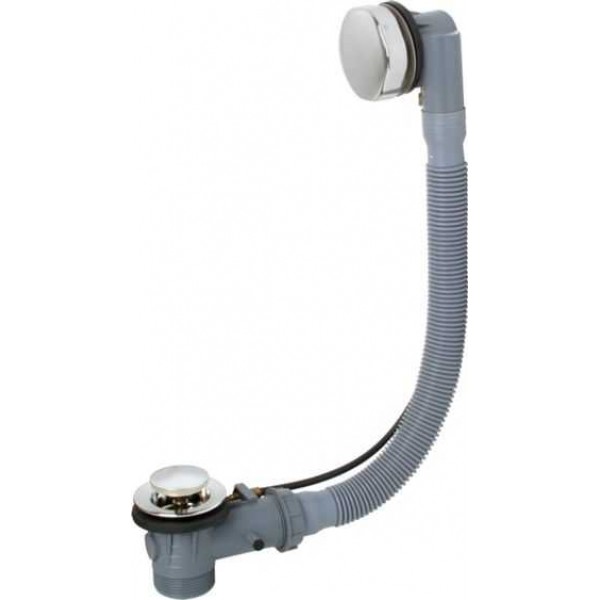 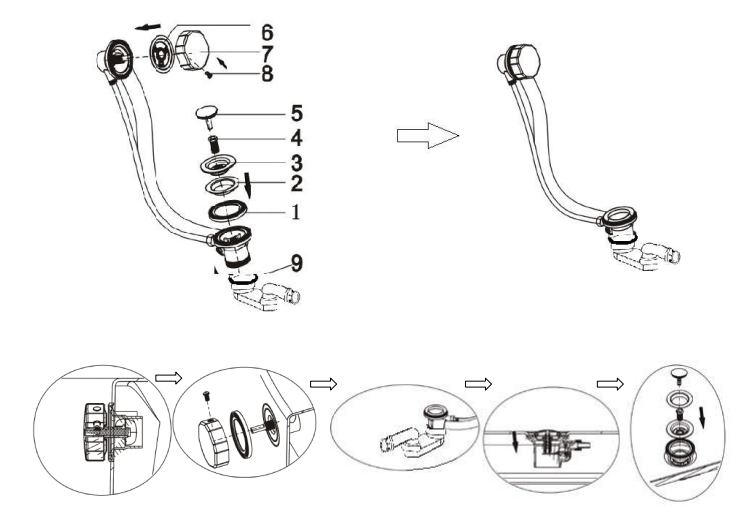 Stand: Juni 2023